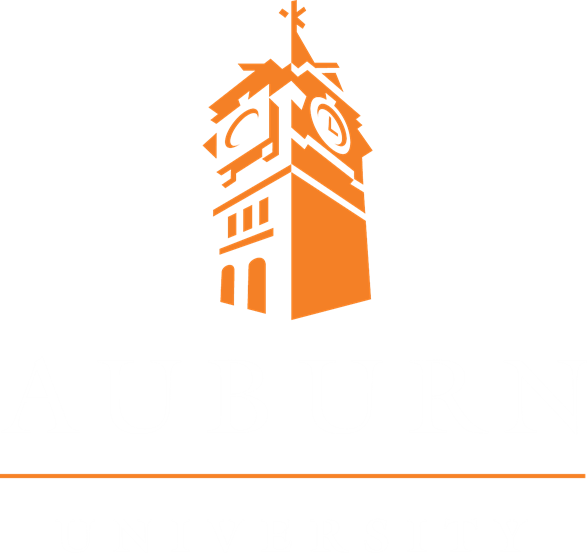 Capital Projects Plan 
Academic Buildings 
2015-2020
Capital Projects Academic Building Locations
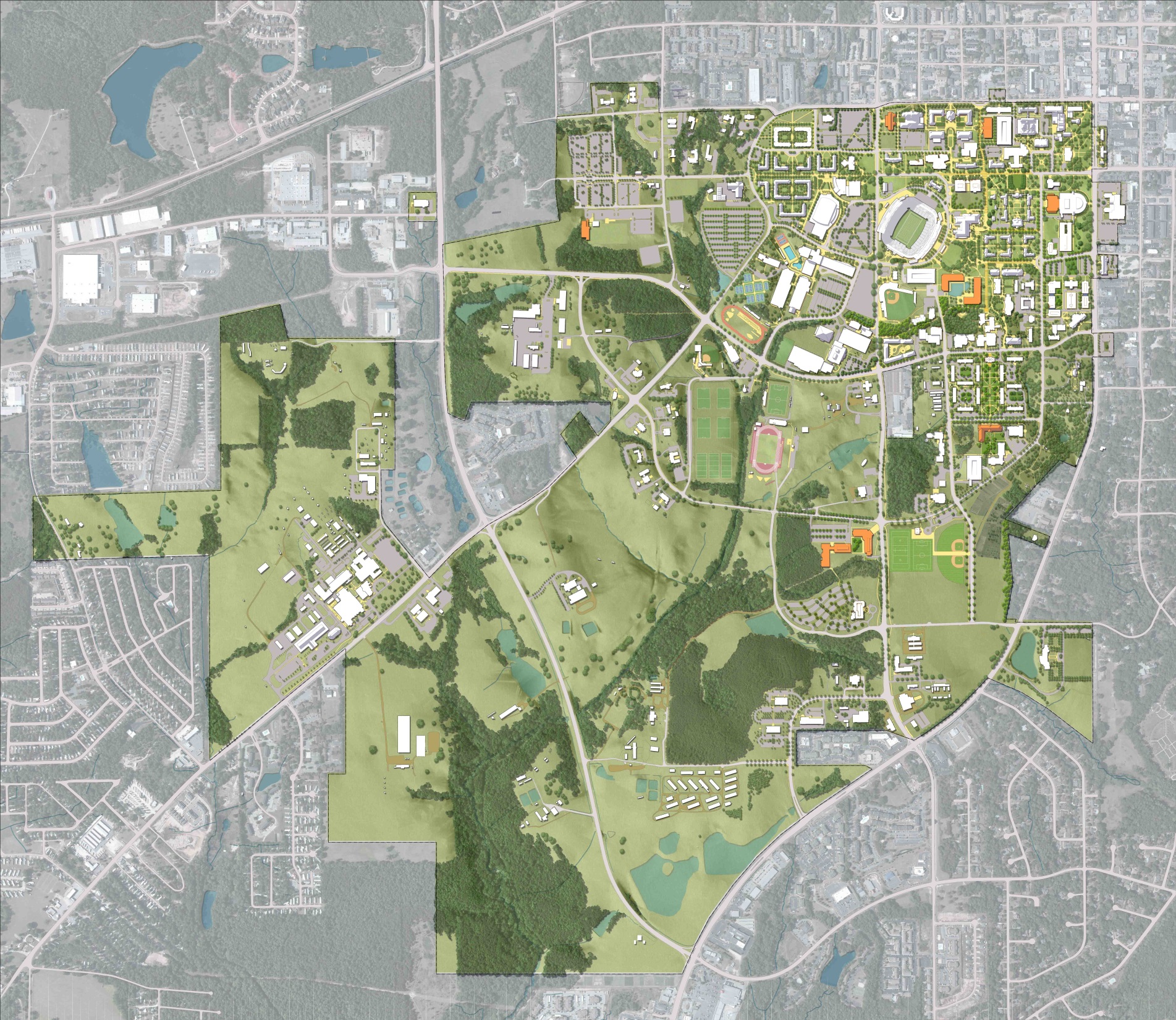 A
B
C
A: Mell Classroom Building
B: Roosevelt Classroom Building
C: Sciences and Mathematics Success Building
Mell Classroom Building
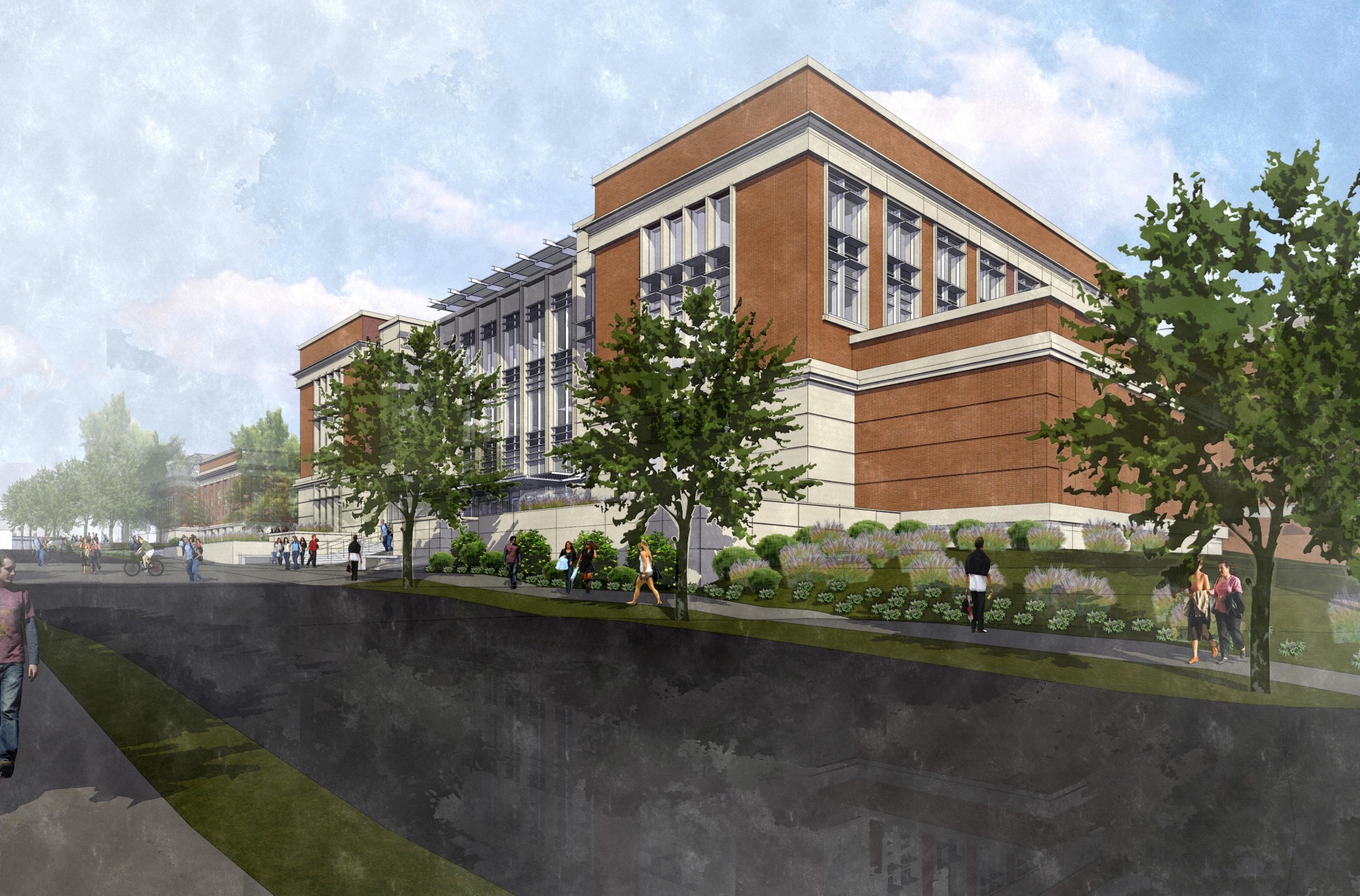 Mell Street View from South
Mell Classroom Building
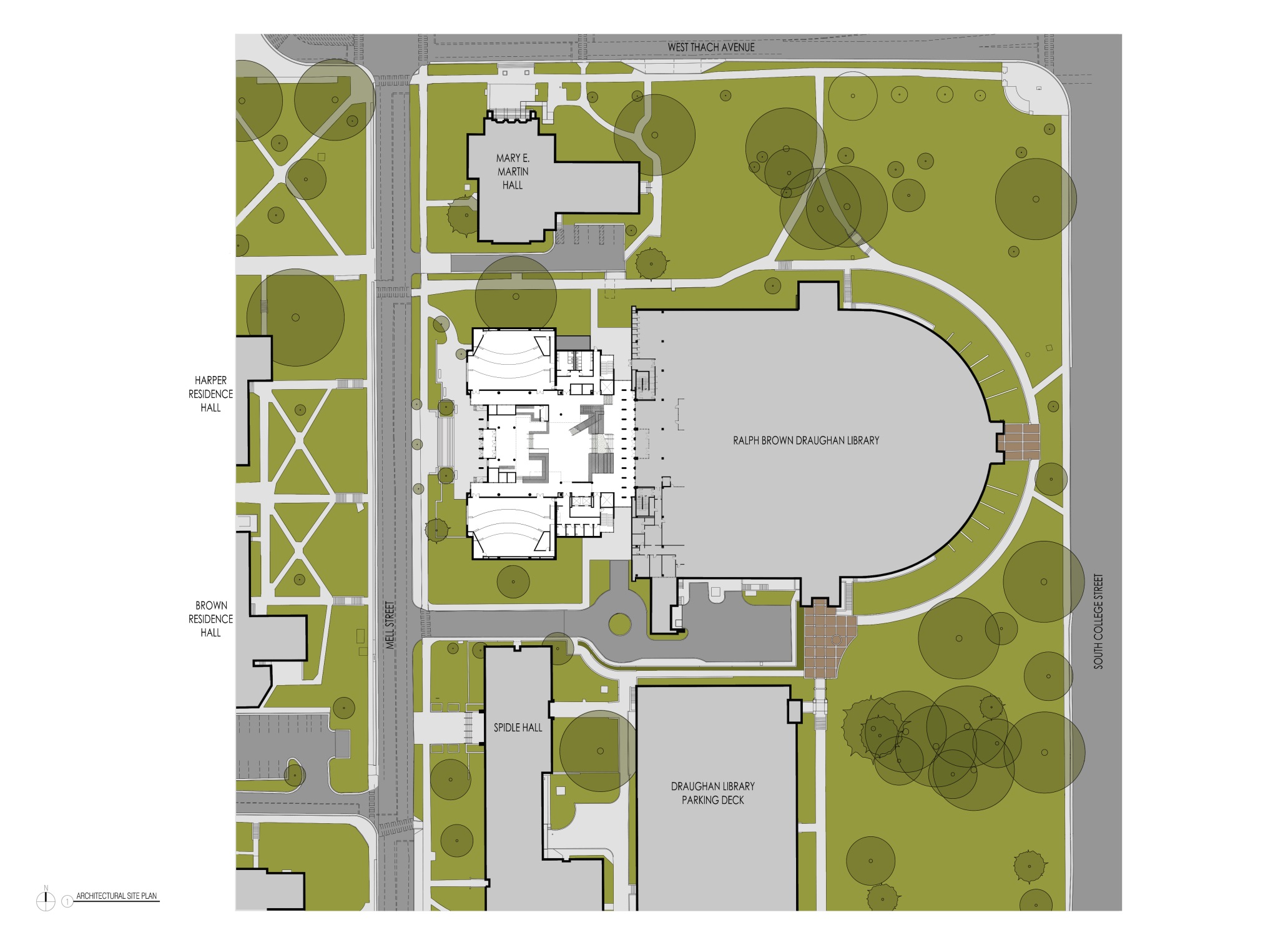 Site Plan
Roosevelt Classroom Building
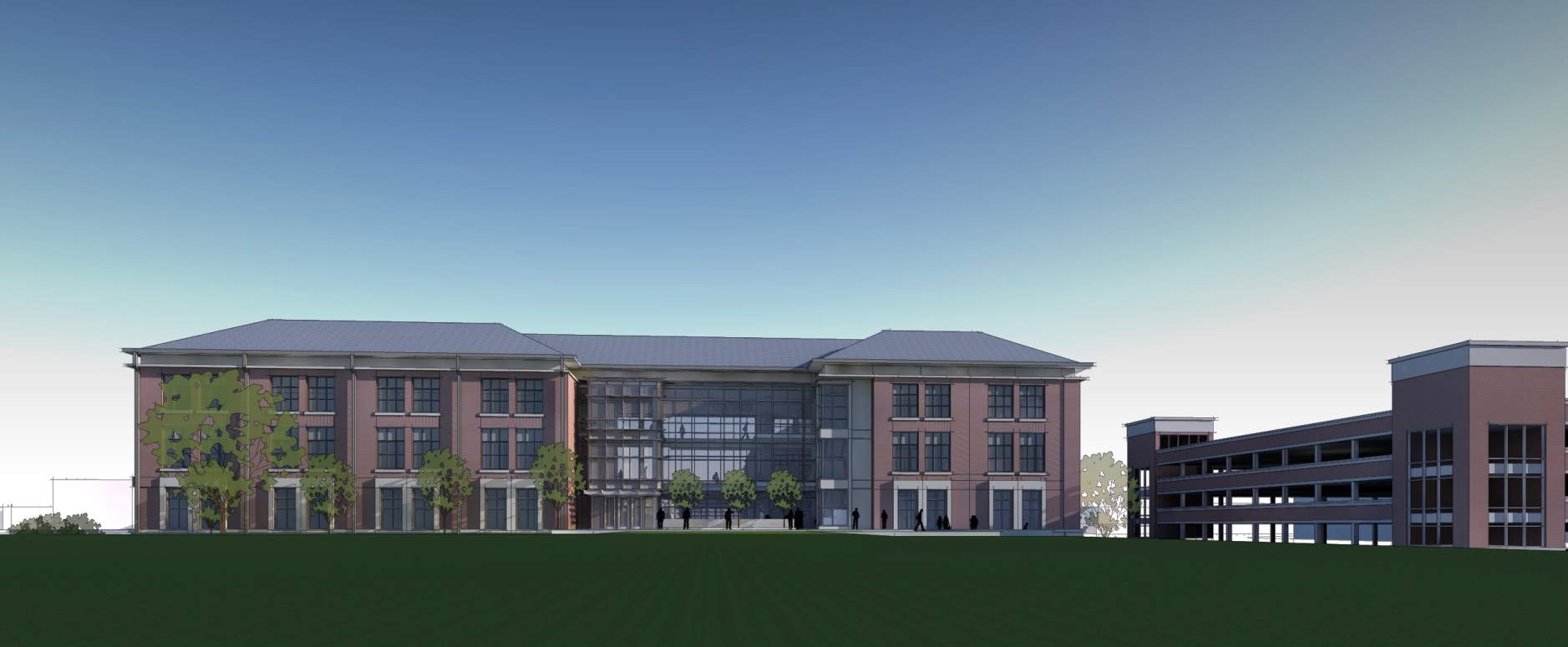 View South from Campus Green, with Stadium Deck to the West
Roosevelt Classroom Building
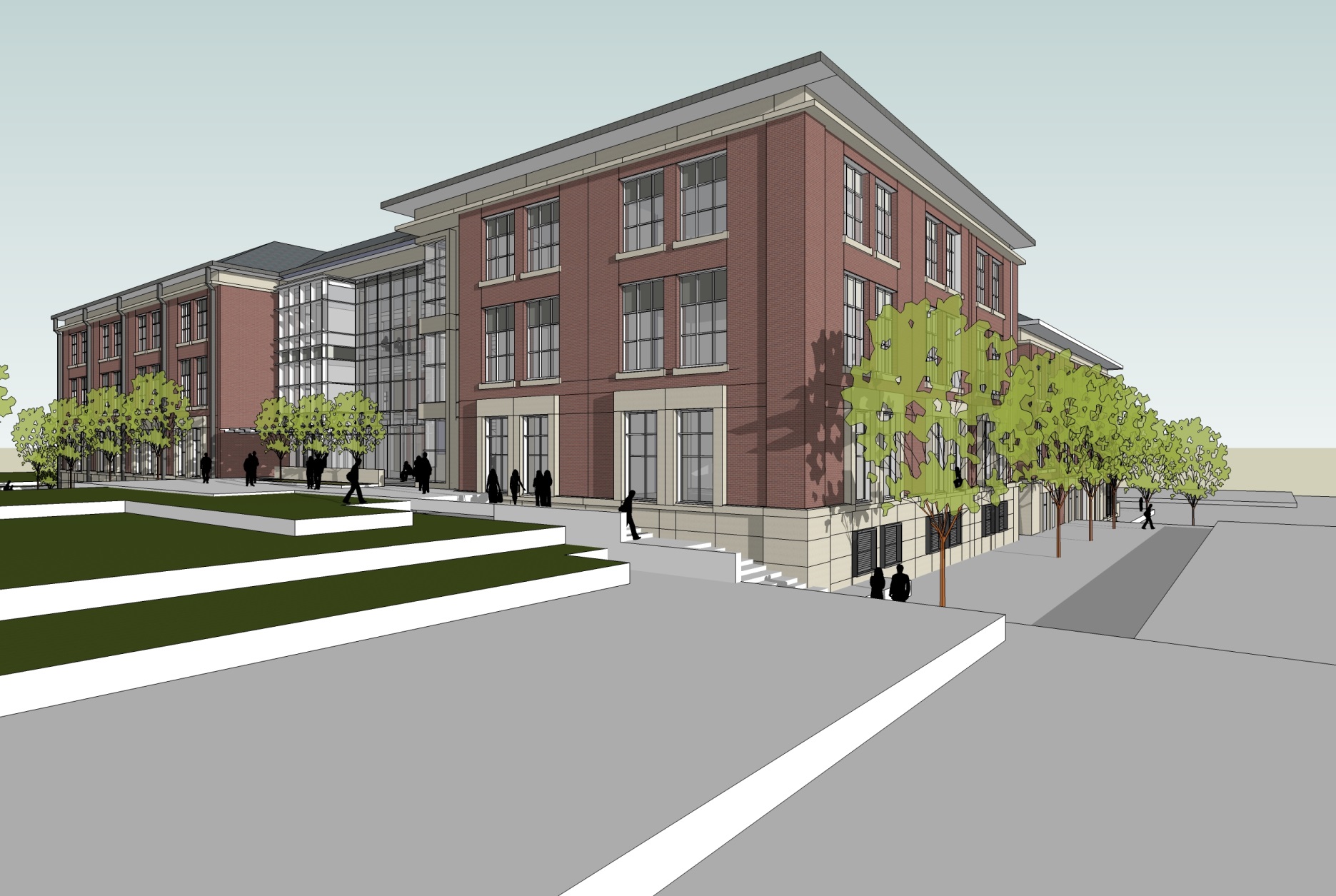 View Southeast from Campus Green
Sciences and Mathematics Success Building
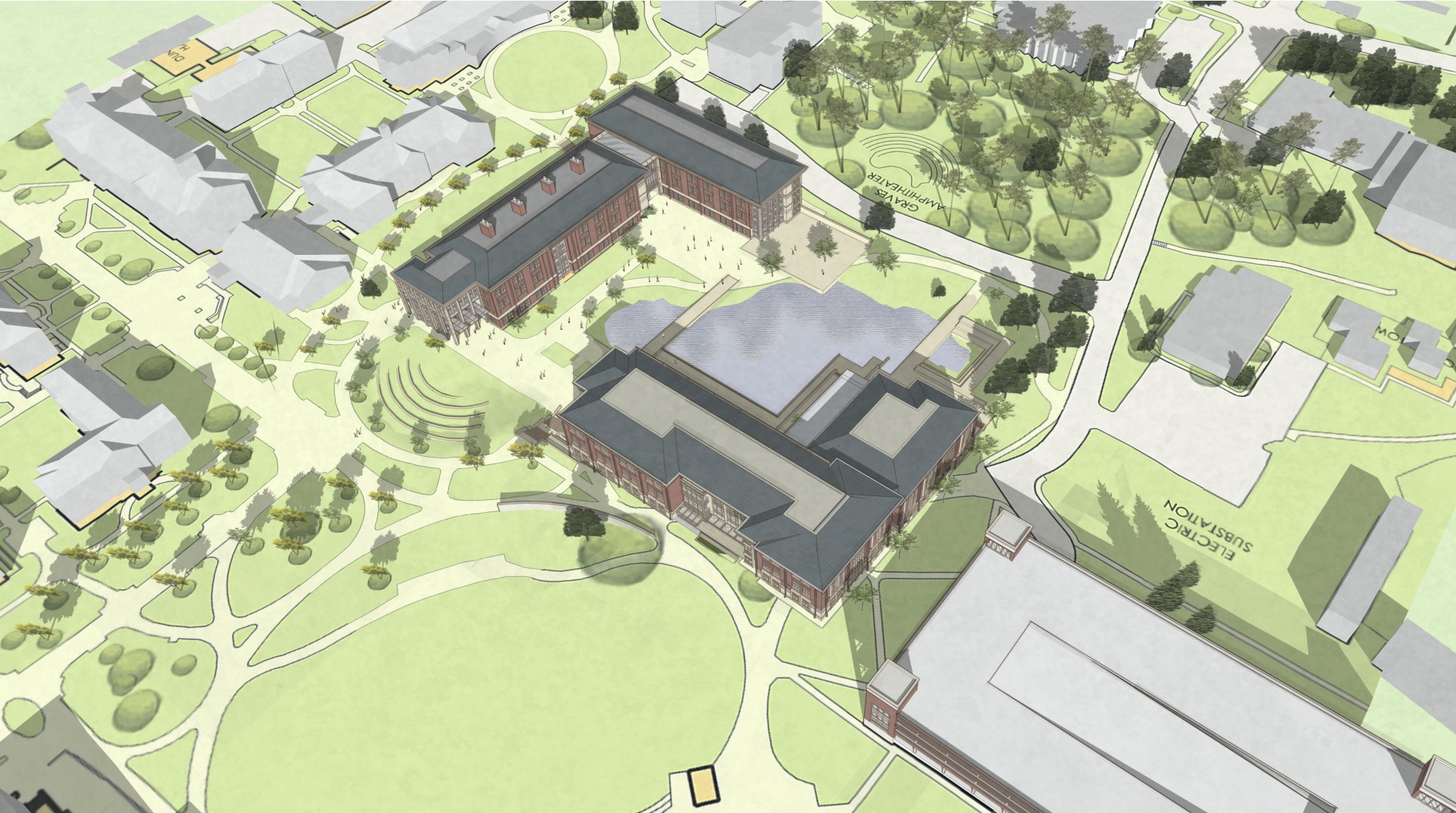 Aerial View Southeast
Sciences and Mathematics Success Building
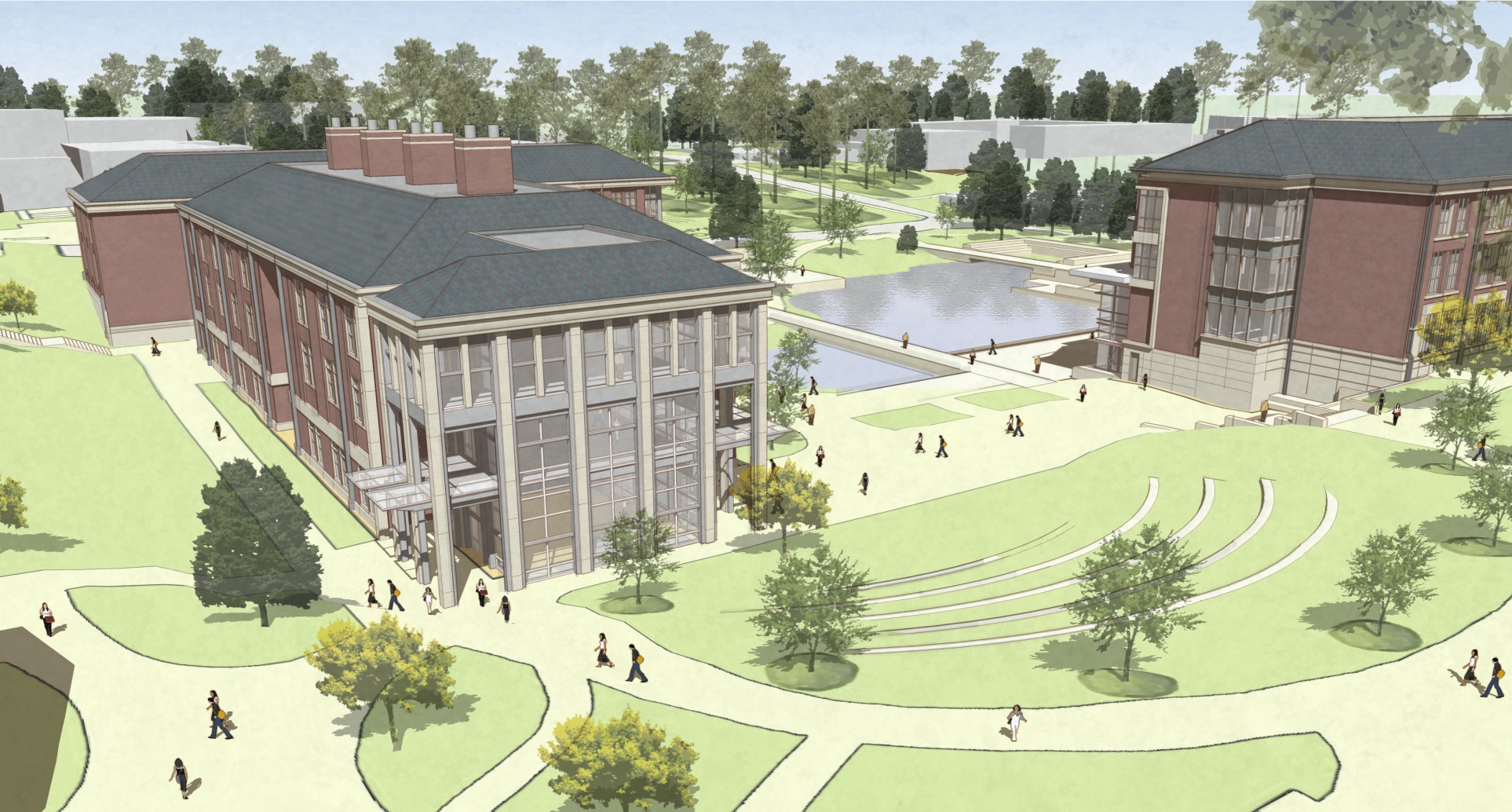 View Southwest from Campus Green
Classroom Facility Committee Members